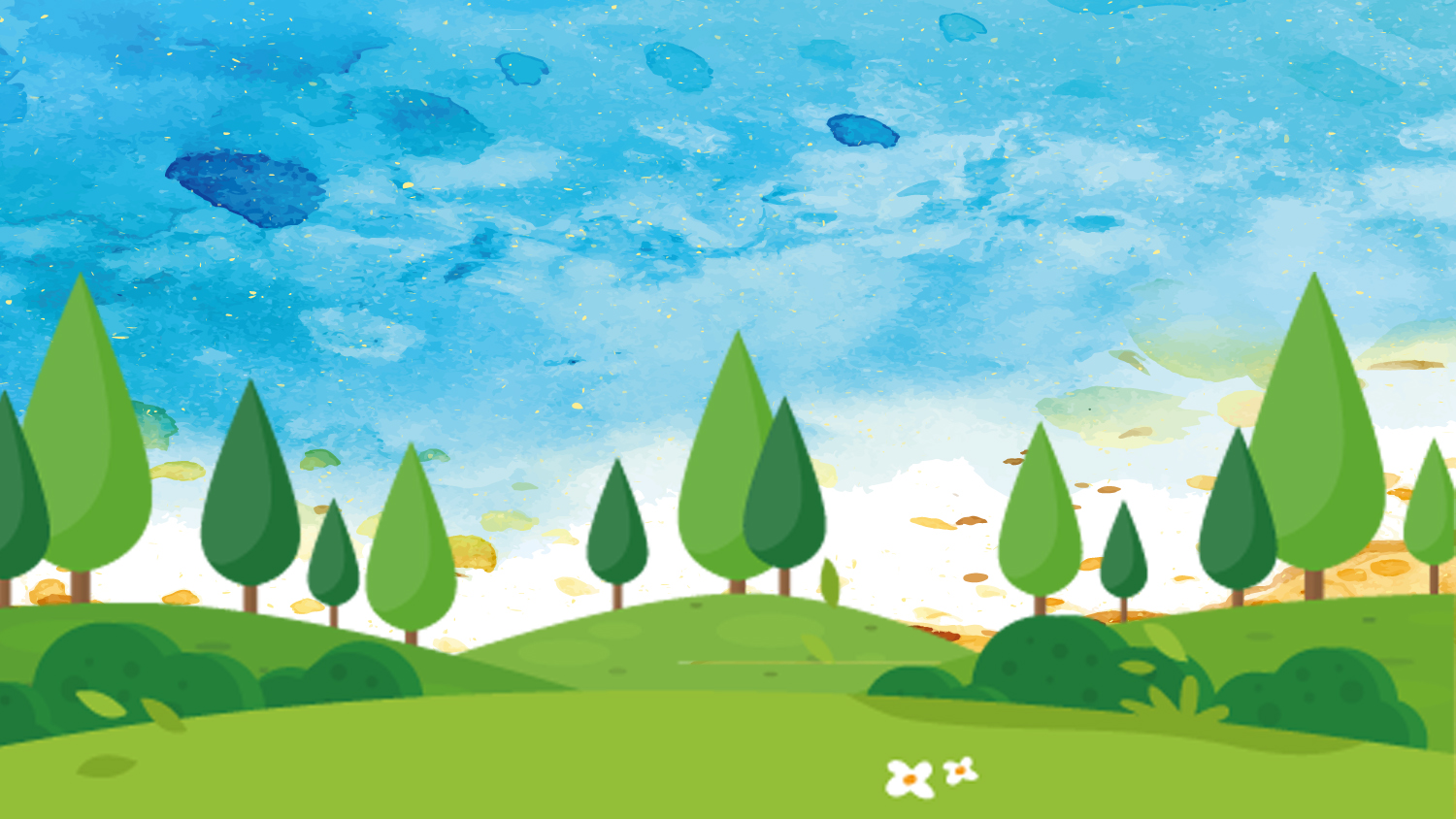 BÀI 21
THỰC HÀNH:
TÌM HIỂU MÔI TRƯỜNG TỰ NHIÊN 
QUA TÀI LIỆU VÀ 
THAM QUAN ĐỊA PHƯƠNG
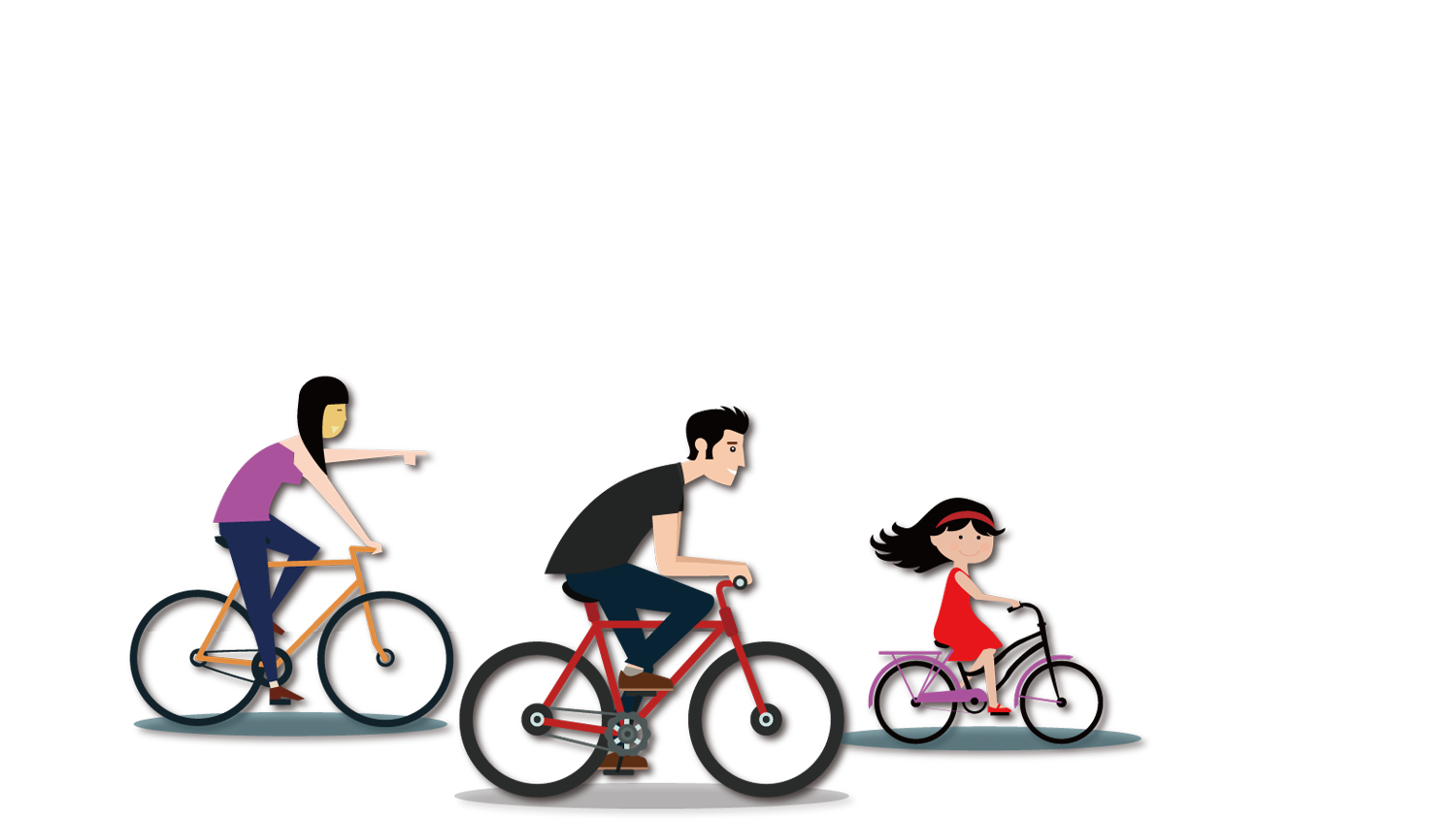 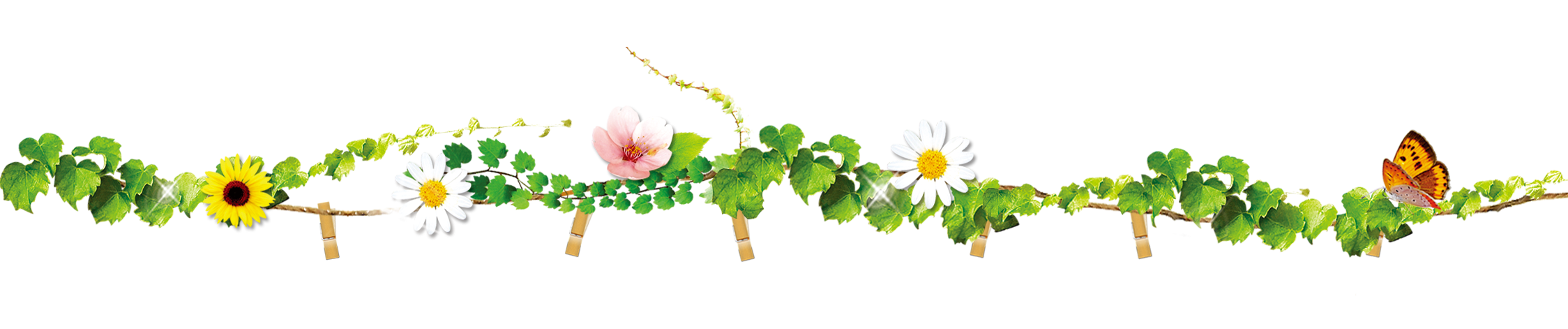 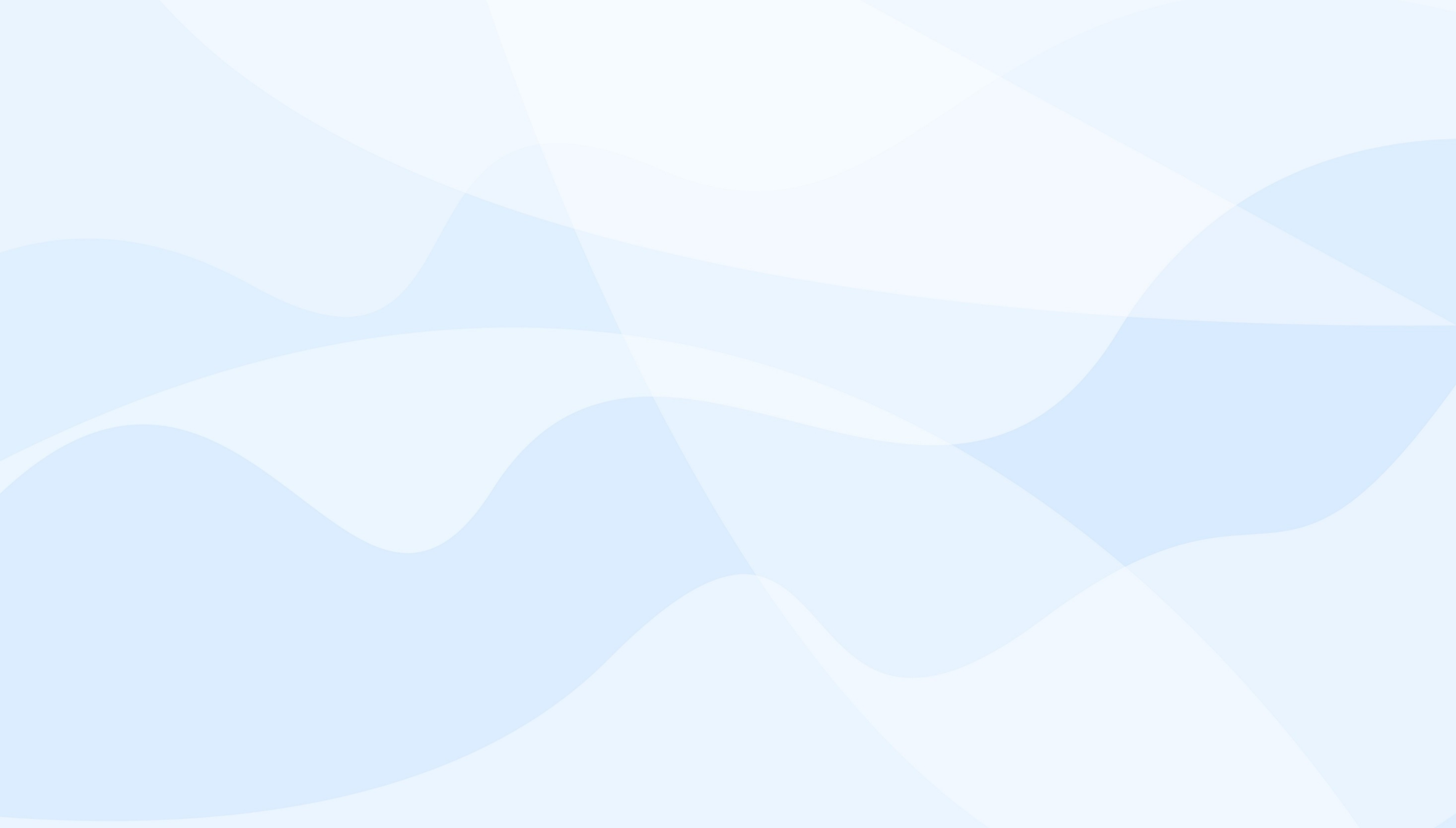 MỤC TIÊU
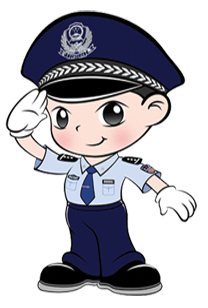 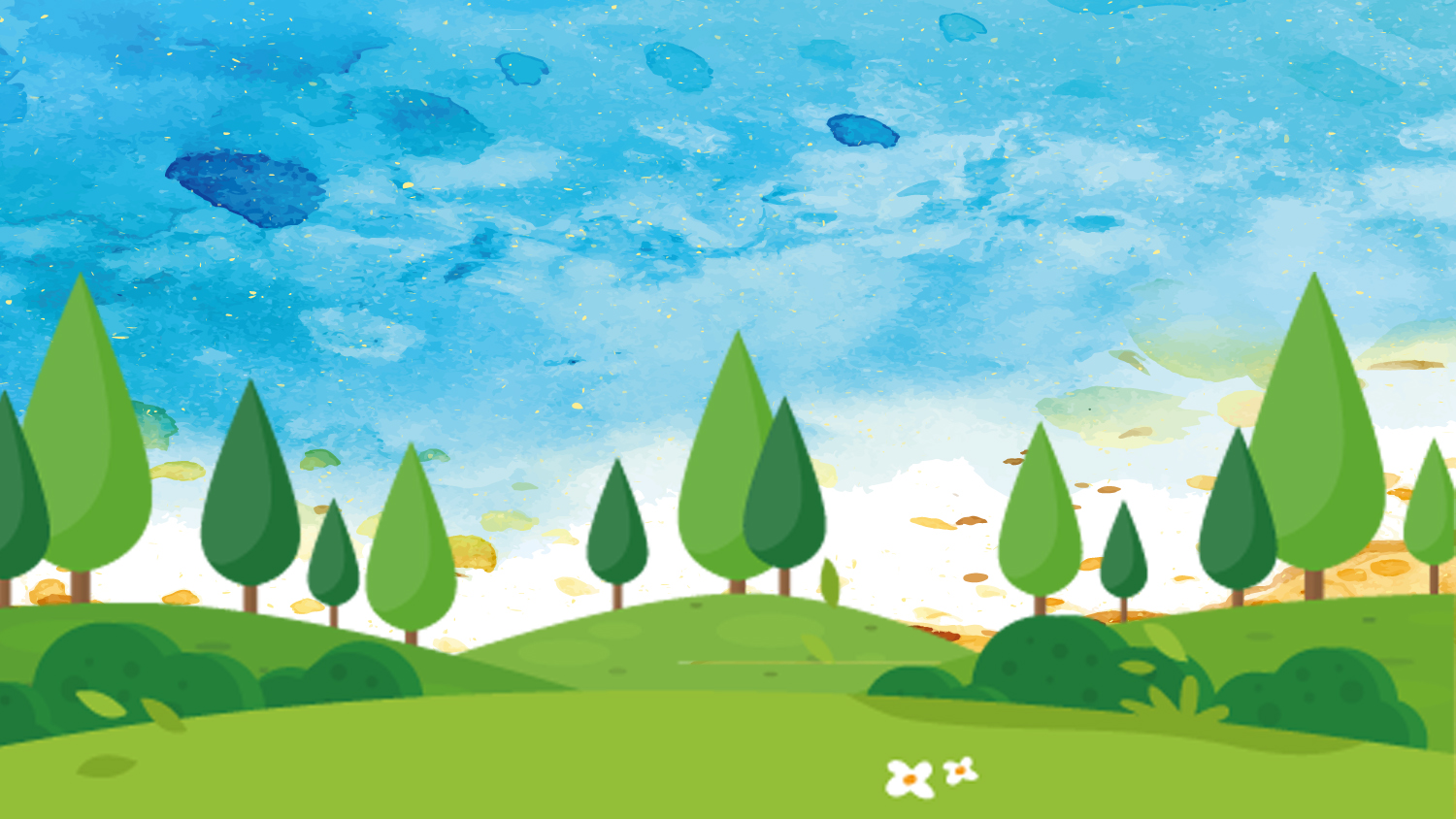 Cho biết các bước tiến hành tham quan? Bước nào quan tâm nhiều nhất? Vì sao?
HÌNH 2.1: SƠ ĐỒ CÁC BƯỚC TIẾN HÀNH TRẢI NGHIỆM THAM QUAN MÔI TRƯỜNG
 TỰ NHIÊN
BÀI 21: THỰC HÀNH:
TÌM HIỂU MÔI TRƯỜNG TỰ NHIÊN QUA TÀI LIỆU VÀ 
THAM QUAN ĐỊA PHƯƠNG
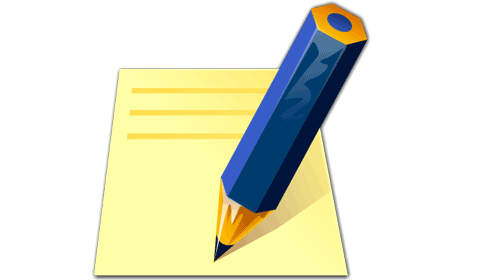 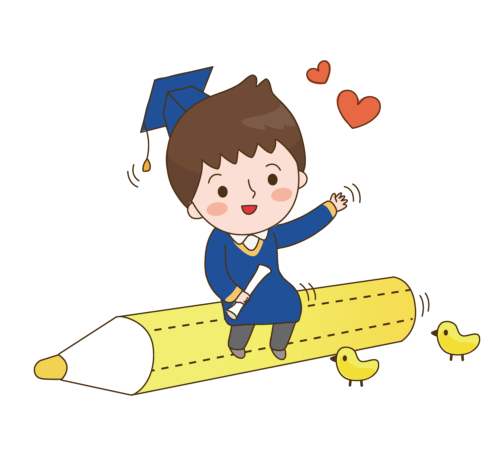 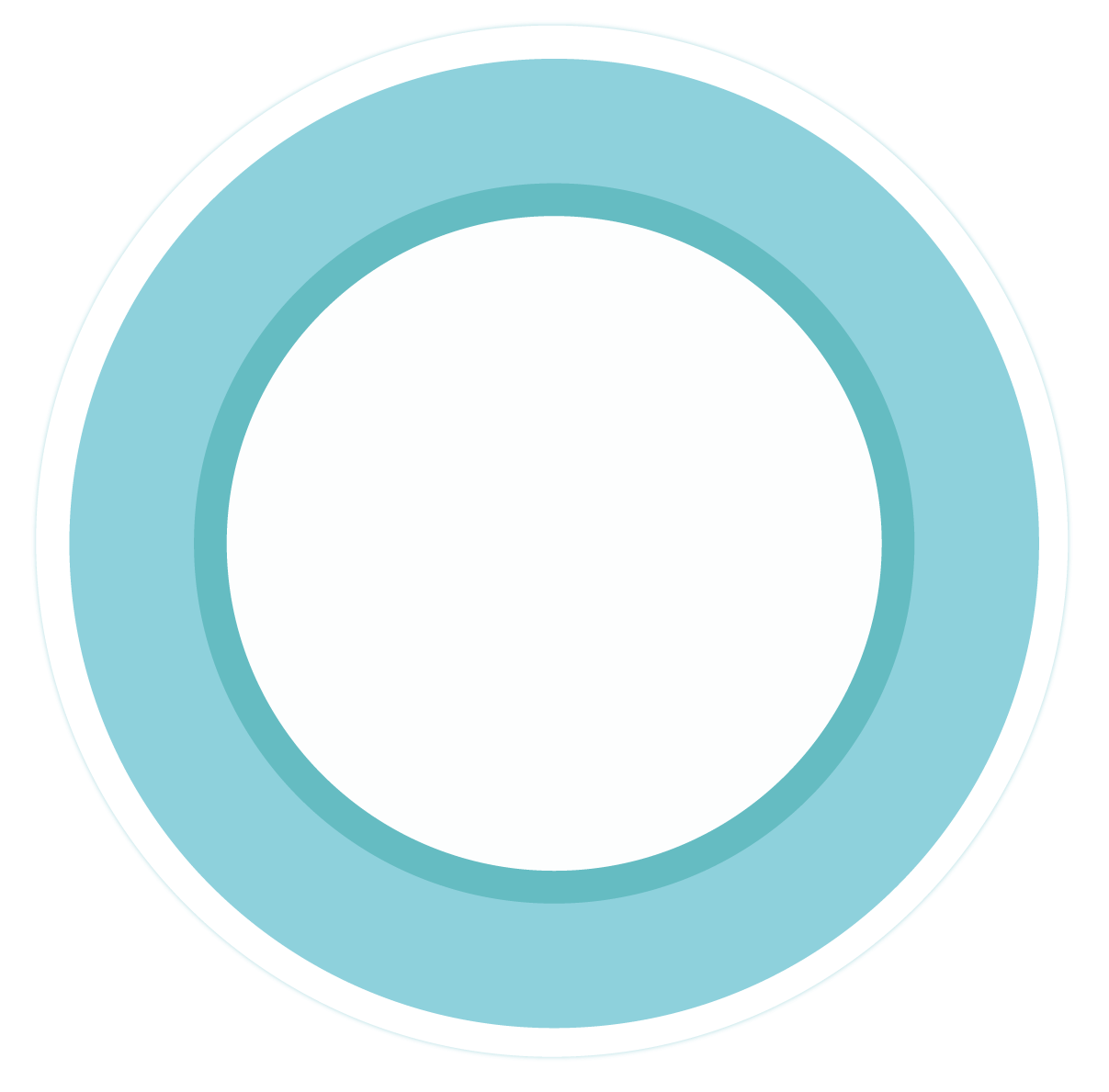 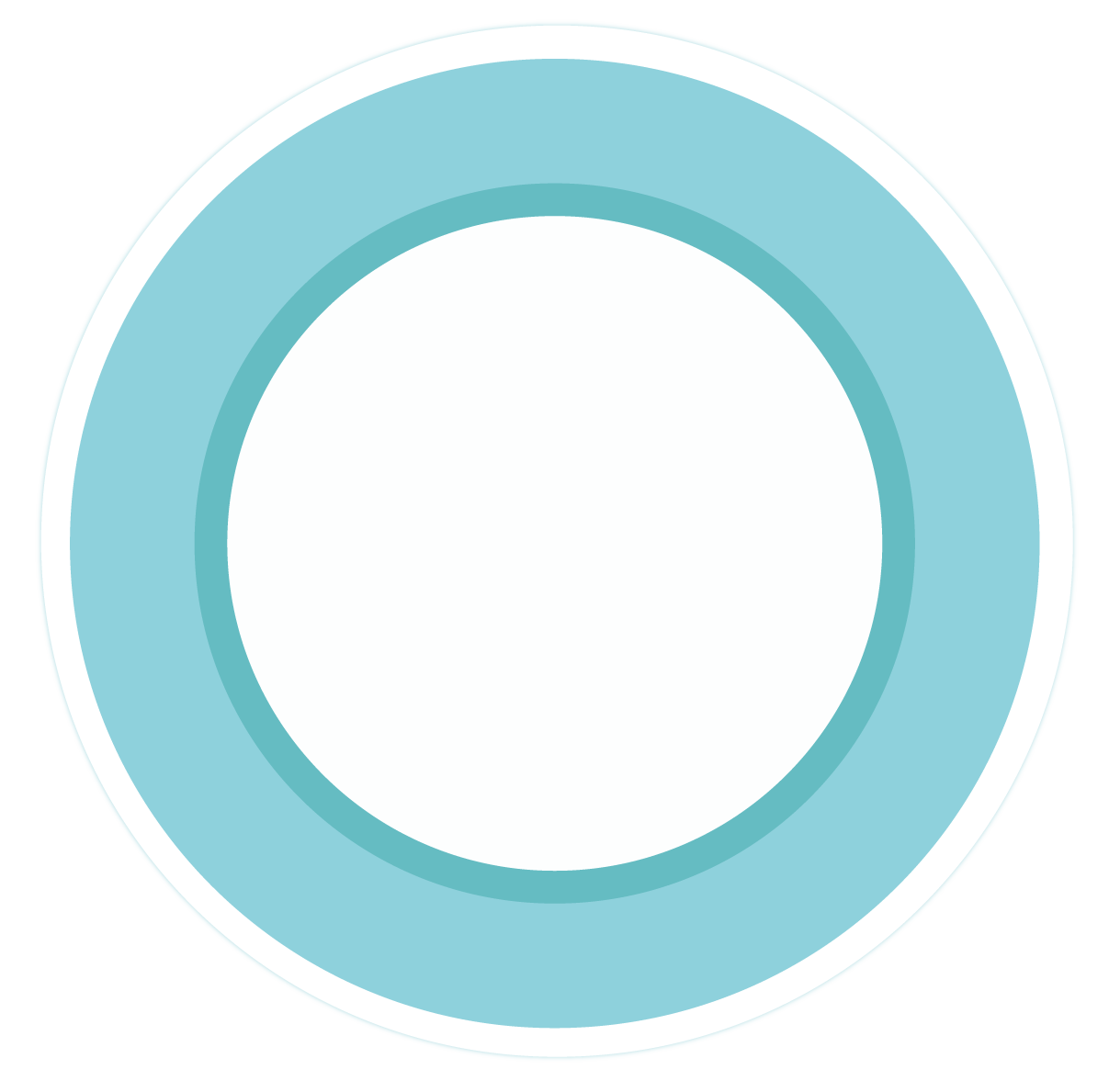 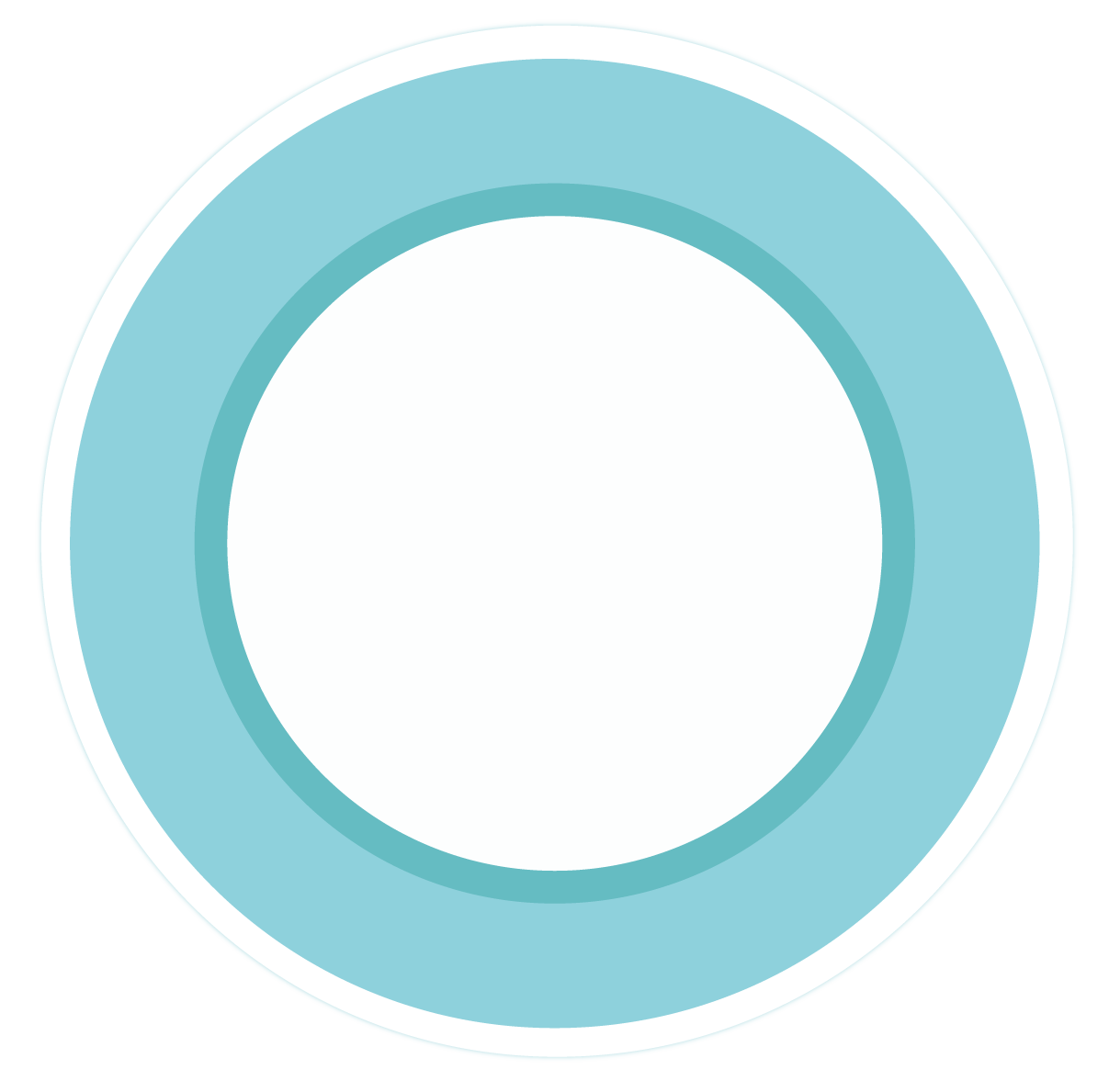 THAM QUAN
RỪNG 
NGẬP MẶN 
CẦN GIỜ
1/ VỊ TRÍ
2/ ĐỊA HÌNH
3/ KHÍ HẬU
4/ SINH VẬT
5/ ĐẤT
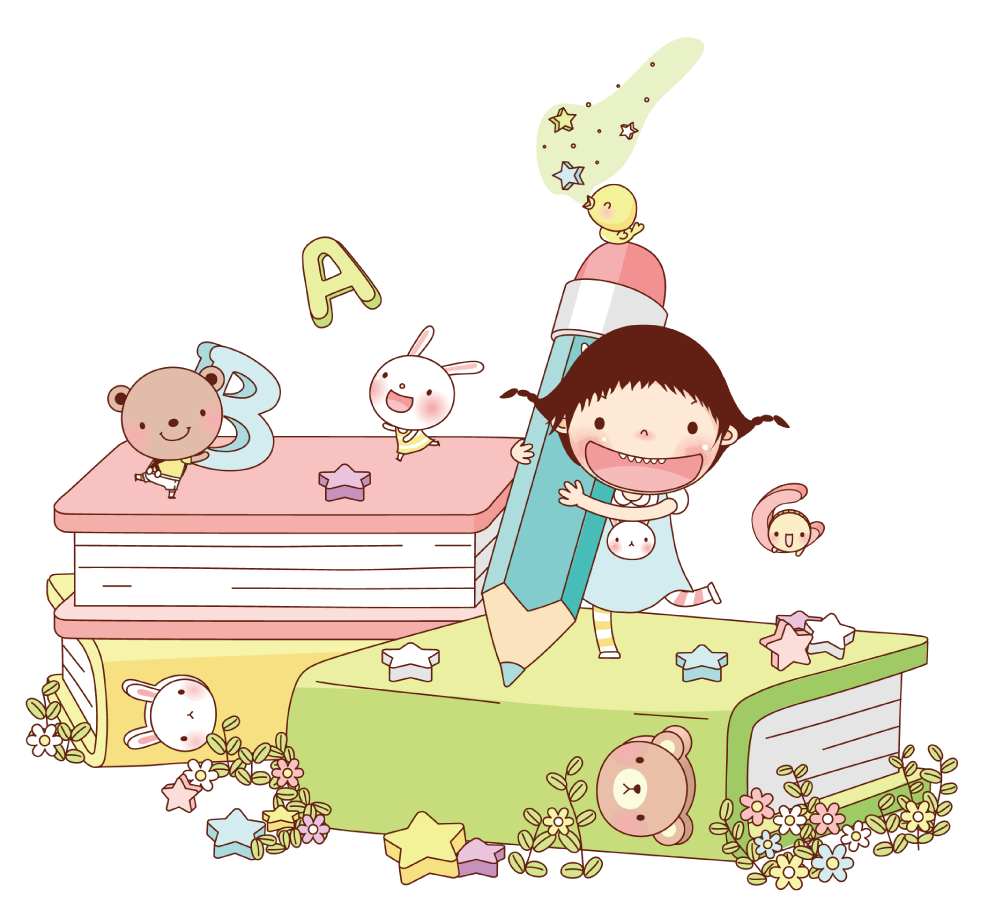 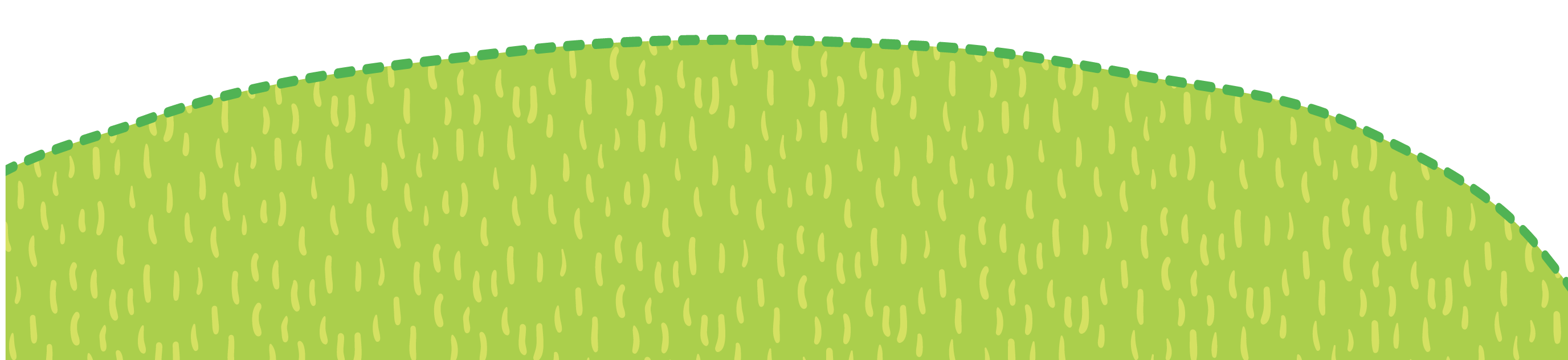 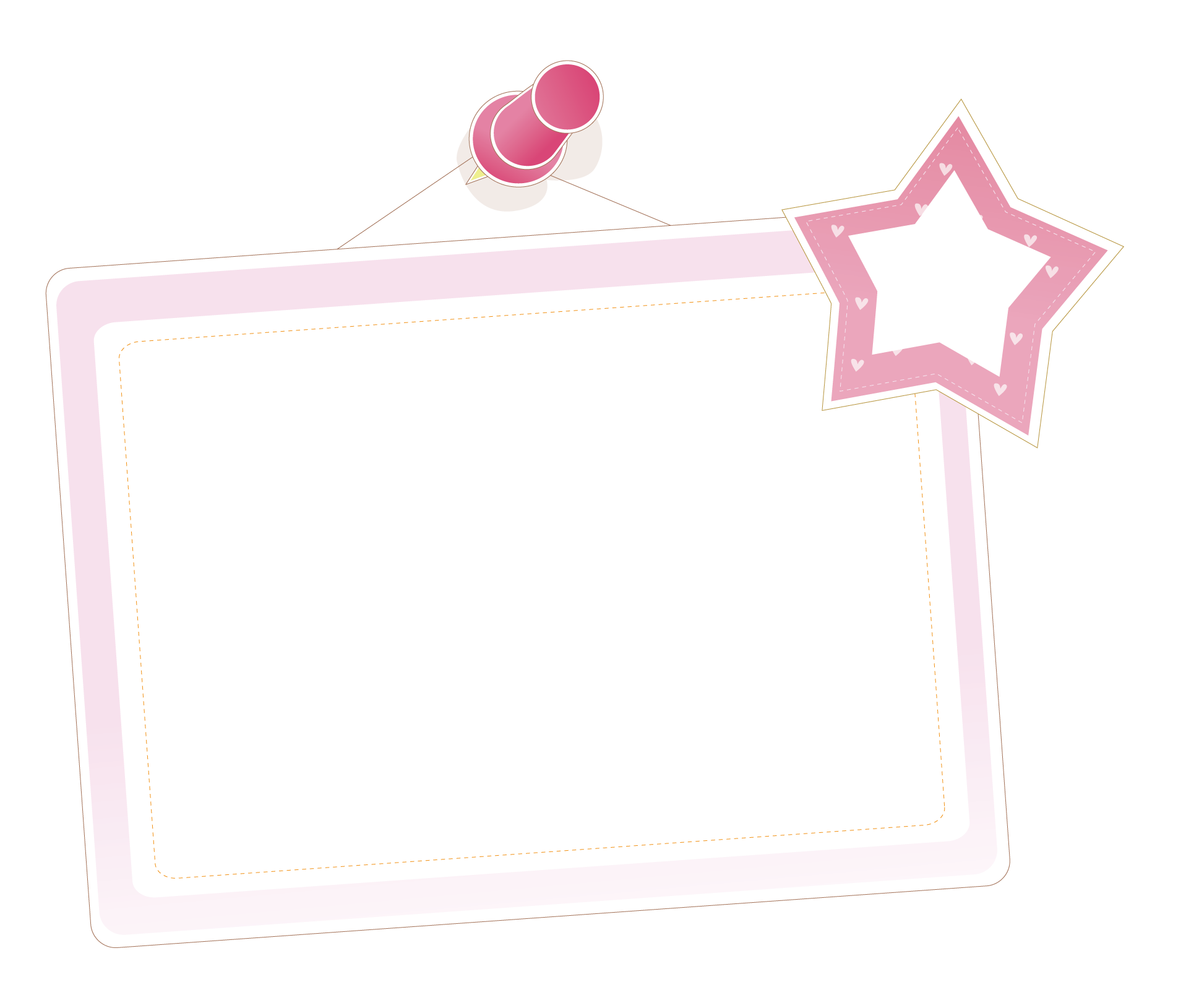 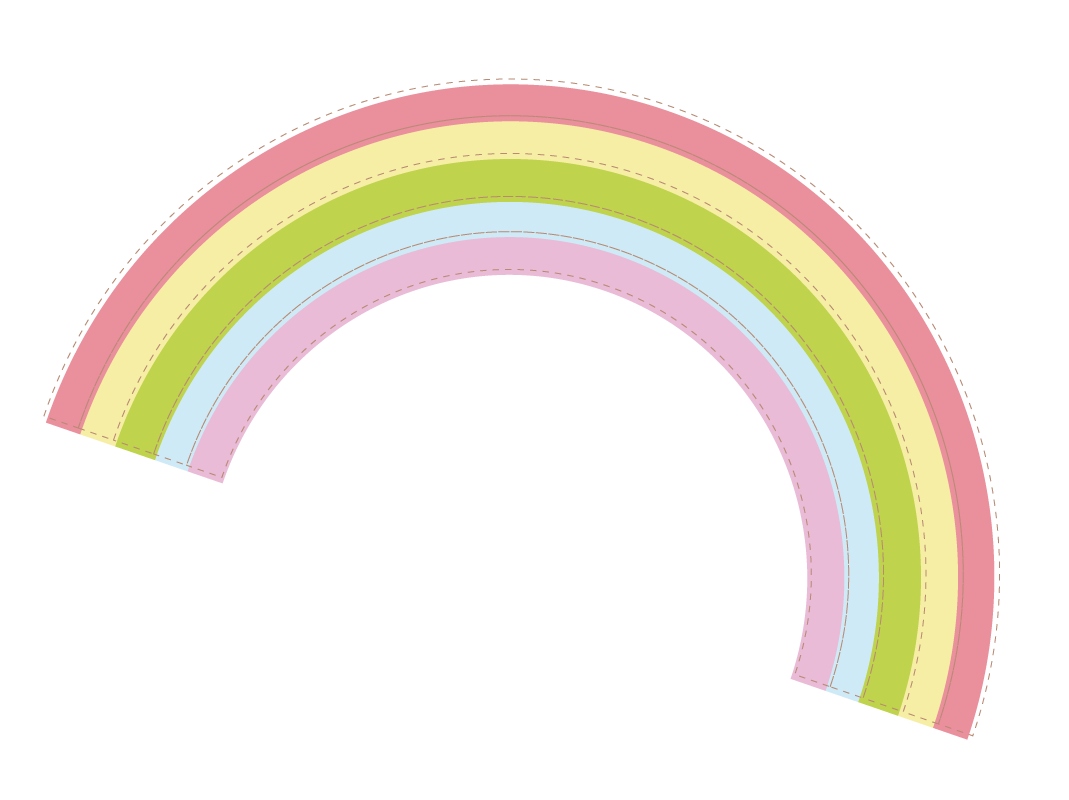 Các nhóm nhận xét cho nhóm bạn, giáo viên chốt ý cho điểm
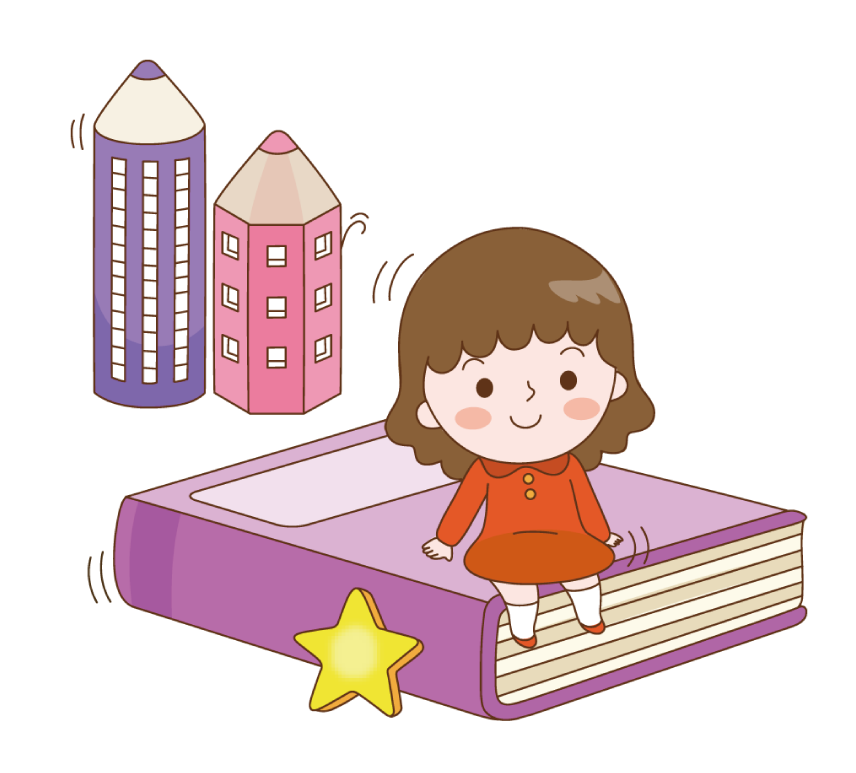 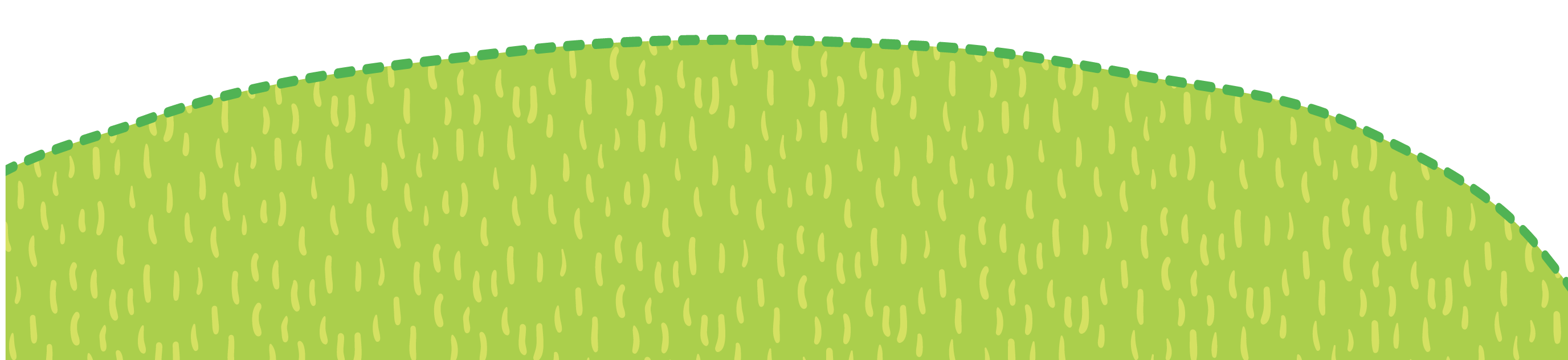 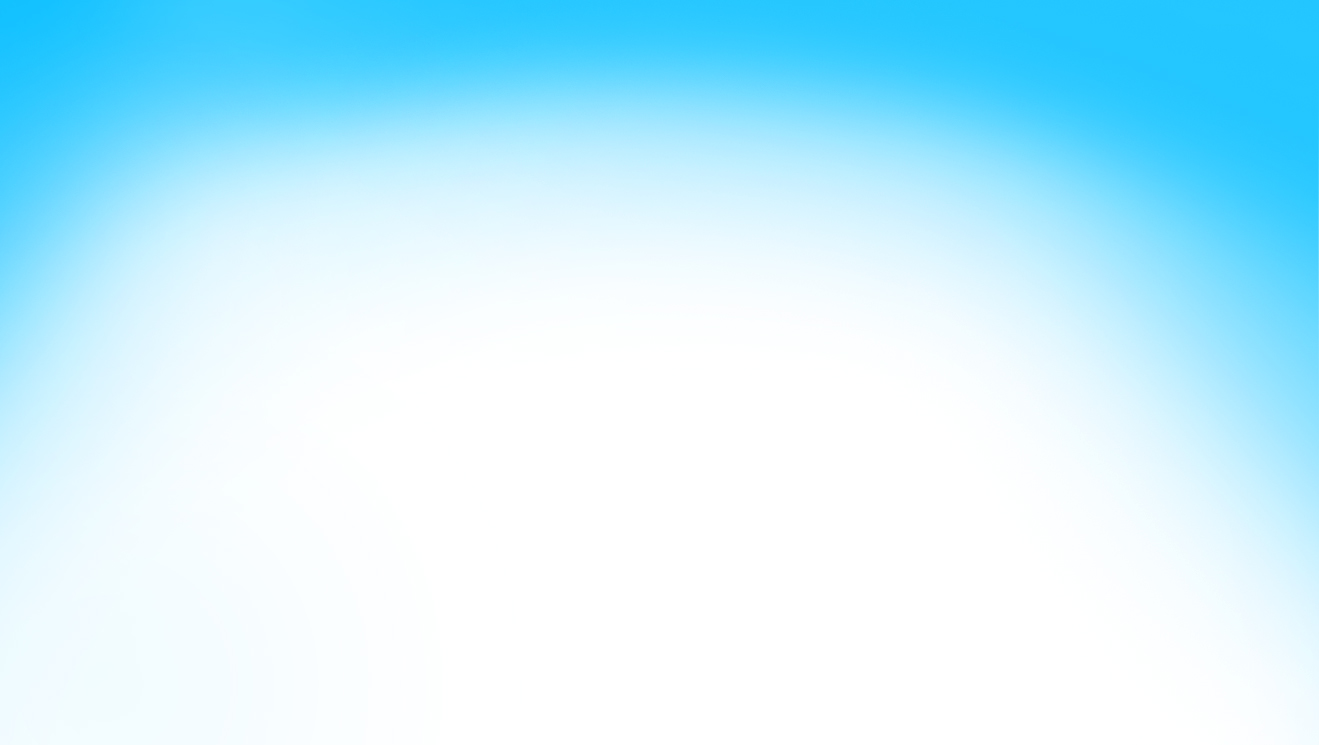 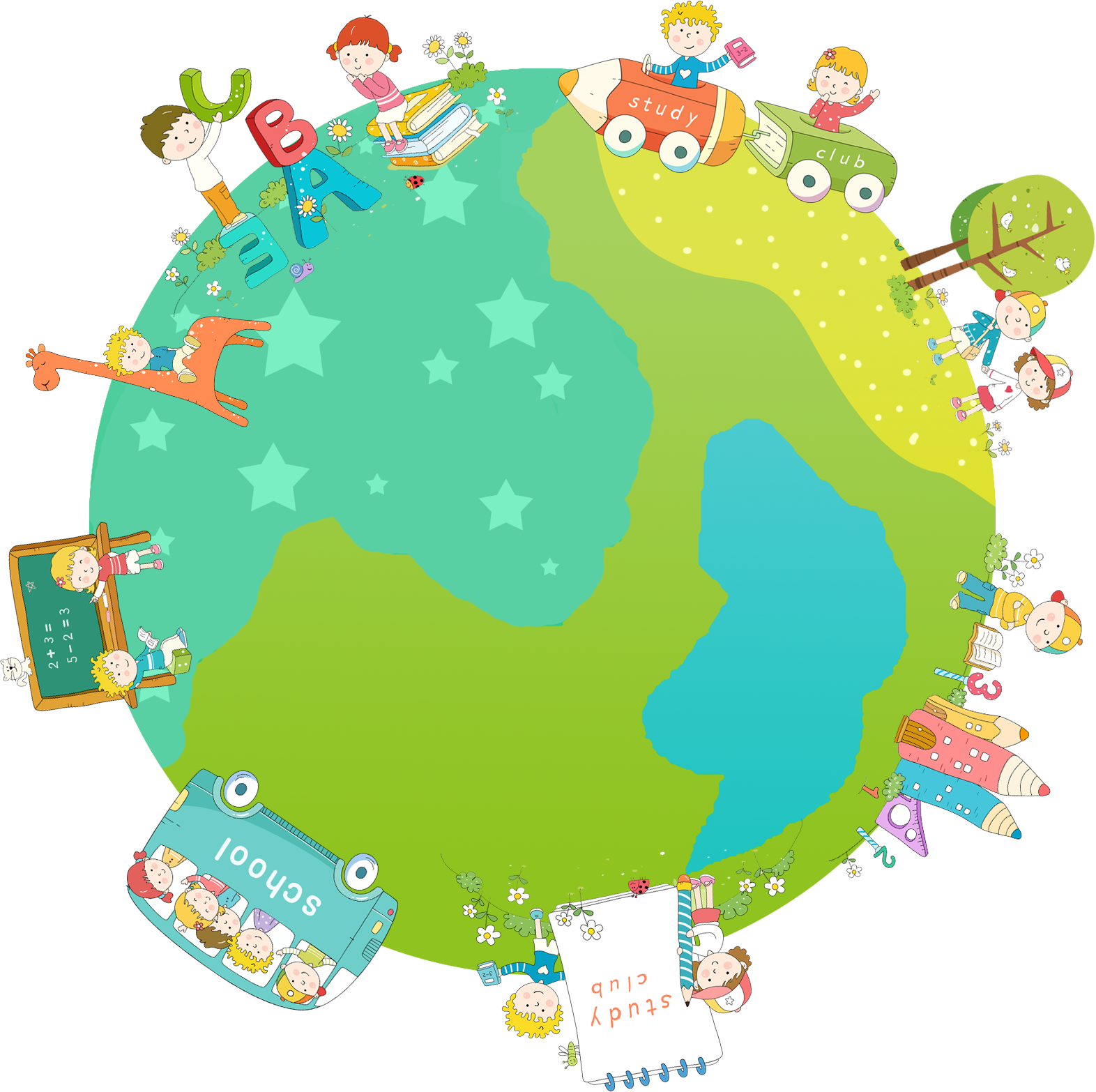 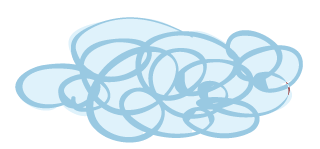 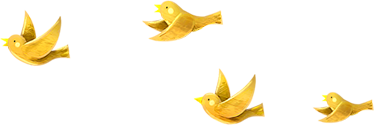 VẬN DỤNG,
 MỞ RỘNG